Infra-Estrutura de Chaves Públicas
Certificação Digital 
ICP-Brasil
ITI
O Instituto Nacional de Tecnologia da Informação (ITI) é uma autarquia federal vinculada à Casa Civil da Presidência da República, cujo objetivo é manter a Infraestrutura de Chaves Públicas Brasileira - ICP-Brasil, sendo a primeira autoridade da cadeia de certificação - AC Raiz.
ITI
A Medida Provisória 2.200-2 de 24 de agosto de 2001 deu início à implantação do sistema nacional de certificação digital da ICP-Brasil. 

Isso significa que o Brasil possui uma infraestrutura pública, mantida e auditada por um órgão público, no caso, o ITI, que segue regras de funcionamento estabelecidas por um Comitê Gestor da ICP-Brasil, cujos membros, representantes dos poderes públicos, sociedade civil organizada e pesquisa acadêmica, são nomeados pelo Presidente da República.
ITI
Compete ainda ao ITI estimular e articular projetos de pesquisa científica e de desenvolvimento tecnológico voltados à ampliação da cidadania digital. 

Sua principal linha de ação é a popularização da certificação digital ICP-Brasil e a inclusão digital, atuando sobre questões como sistemas criptográficos, hardware compatíveis com padrões abertos e universais, convergência digital de mídias, desmaterialização de processos, entre outras.
Missão
Atuar na inovação, regulação e provimento de soluções tecnológicas que garantam segurança, autenticidade, integridade, privacidade e validade jurídica de documentos e transações eletrônicas, respeitando o cidadão, a sociedade e o meio ambiente.
Planejamento Estratégico - 2012-2014
Planejamento Estratégico - 2012-2014 (Arquivo PDF - 1,8 MB)

O presente documento foi desenvolvido pelo Grupo Técnico de Trabalho designado na Portaria n° 9, de 07 de março de 2012, com a colaboração de todas as áreas do Instituto.
Planejamento Estratégico - 2012-2014
O Planejamento é uma obrigação legal, conforme a Constituição Federal de 1988, art. 174:
“Art.174. Como agente normativo e regulador da atividade econômica, o Estado exercerá, na forma da Lei, as funções de fiscalização, incentivo e planejamento, sendo este determinante para o setor público e indicativo para o setor privado.”
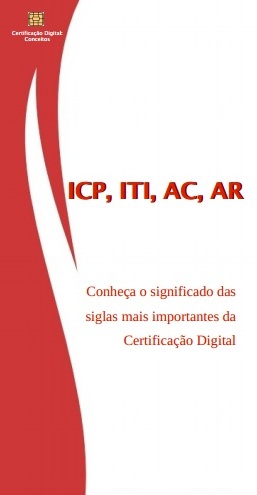 ICP-Brasil
Instituída pela Medida Provisória 2.200-2 de 24/08/2001, que cria o Comitê Gestor da ICP-Brasil, a AC Raiz e define as demais entidades que compõem a estrutura.

Atualmente, dispõe de várias resoluções regendo as atividades integrantes.

www.iti.gov.br
ICP-Brasil
A Autoridade Certificadora Raiz da ICP-Brasil é a primeira autoridade da cadeia de certificação. 

É executora das Políticas de Certificados e normas técnicas e operacionais aprovadas pelo Comitê Gestor da ICP-Brasil.

 Portanto, compete à AC-Raiz emitir, expedir, distribuir, revogar e gerenciar os certificados das autoridades certificadoras de nível imediatamente subseqüente ao seu.
ESTRUTURA   DA   ICP-BRASIL                 Organograma  Simplificado
Comitê Gestor
AC  Raiz
COTEC
PSS
AR
AC  (Nível 1)
AC  (Nível 1)
AC (Nível 1)
AR
PSS
Titulares
AR
AC  (Nível 2)
AC  (Nível 2)
Titulares
AR
Titulares
Titulares
Auditorias Independentes
Fonte:   Ribeiro , A. M.  et ali
AC-Raiz
A AC-Raiz também está encarregada de emitir a lista de certificados revogados e de fiscalizar e auditar as autoridades certificadoras, autoridades de registro e demais prestadores de serviço habilitados na ICP-Brasil. 

Além disso, verifica se as Autoridades Certificadoras (ACs) estão atuando em conformidade com as diretrizes e normas técnicas estabelecidas pelo Comitê Gestor.
Comitê Gestor
Coordena a implantação e o funcionamento da ICP-Brasil.

Estabelece a política, os critérios e normas para credenciamento das ACs (Autoridades Certificadoras), (ARs) (Autoridade de Registro) e prestadores de serviços em todos os níveis da cadeia de certificação.
Comitê Gestor
Órgão responsável por auditar a AC Raiz.

Estabelece políticas de certificado e regras operacionais das ACs e ARs e define níveis da cadeia.

Atualiza, ajusta e revisa procedimentos e práticas para a ICP-Brasil.
Comitê Gestor
Promove a atualização tecnológica do sistema e sua conformidade com as políticas de segurança.

Estabelece a política de certificação e as regras operacionais da AC Raiz.

Homologa, audita e fiscaliza a AC Raiz e seus prestadores de serviço.
Comitê Gestor
Credencia e autoriza o funcionamento das ACs e das ARs, emitindo o correspondente certificado.

Avalia as políticas de ICPs externas.

Negocia e aprova acordos bilaterais de certificação e outras formas de cooperação internacional, verificando sua compatibilidade com a ICP-Brasil.
COTEC - Comitê Técnico
Comitê Técnico presta suporte técnico e assistência ao Comitê Gestor, podendo manifestar-se previamente sobre matérias apreciadas e decididas por este.
AC Raiz
É a primeira AC da cadeia de certificação.
Executa tudo o que é aprovado pelo Comitê Gestor.
Expede, gerencia e revoga os certificados das ACs de níveis subsequentes.
Executa atividades de auditoria das ACs e ARs e dos PSS habilitados na ICP.
Participa na celebração de convênios internacionais.
AC - Autoridade Certificadora
Uma Autoridade Certificadora é uma entidade, pública ou privada, subordinada à hierarquia da ICP-Brasil, responsável por emitir, distribuir, renovar, revogar e gerenciar certificados digitais. 

Desempenha como função essencial a responsabilidade de verificar se o titular do certificado possui a chave privada que corresponde à chave pública que faz parte do certificado. 

Cria e assina digitalmente o certificado do assinante, onde o certificado emitido pela AC representa a declaração da identidade do titular, que possui um par único de chaves (pública/privada).
AC - Autoridade Certificadora
Cabe também à AC emitir listas de certificados revogados - LCR e manter registros de suas operações sempre obedecendo às práticas definidas na Declaração de Práticas de Certificação - DPC. 

Além de estabelecer e fazer cumprir, pelas Autoridades Registradoras a ela vinculadas, as políticas de segurança necessárias para garantir a autenticidade da identificação feita.
ACs
Entidades credenciadas a emitir certificados digitais.

Expedem, gerenciam e revogam os certificados de titulares-usuários.

Mantém as LCRs e registros de suas operações.
AR - Autoridade de Registro
Entidade responsável pela interface entre o usuário e a Autoridade Certificadora. 

Vinculada a uma AC que tem por objetivo o recebimento, validação, encaminhamento de solicitações de emissão ou revogação de certificados digitais às AC e identificação, de forma presencial, de seus solicitantes. 

É responsabilidade da AR manter registros de suas operações. Pode estar fisicamente localizada em uma AC ou ser uma entidade de registro remota.
ARs
Autoridades de Registro são entidades operacionalmente vinculadas à determinada AC. 

Compete-lhes identificar e cadastrar usuários na presença destes.

Encaminhar solicitações de certificados às ACs.

Manter registros de suas operações.
PSS
Prestador de Serviços de Suporte são empresas contratadas por uma AC ou AR para realizar:

Disponibilização de infra-estrutura física e lógica;

Disponibilização de recursos humanos especializados.
Auditorias Independentes
São empresas, autorizadas pela AC Raiz,  contratadas pelas ACs para realizar auditorias operacionais em entidades a elas subordinadas.
Titulares de Certificados
São pessoas físicas ou jurídicas que podem ser titulares dos certificados digitais emitidos por uma das ACs integrantes da ICP-Brasil.
Terceira Parte
A parte que confia no teor, validade e aplicabilidade do certificado digital por uma das ACs, integrantes da ICP-Brasil.
Garantias da ICP-Brasil
O par de chaves criptográficas  deve ser gerado sempre pelo próprio titular e sua chave privada de assinatura é de seu exclusivo controle.

Os documentos assinados com processo de certificação da ICP-Brasil possuem presunção de validade jurídica.

São utilizados padrões internacionais: algoritmos criptográficos e tamanhos de chaves que oferecem segurança.
ICP-BRASIL
A Infraestrutura de Chaves Públicas Brasileira (ICP-Brasil) é uma cadeia hierárquica e de confiança que viabiliza a emissão de certificados digitais para identificação virtual do cidadão.
ICP-Brasil
Observa-se que o modelo adotado pelo Brasil foi o de certificação com raíz única, sendo que o ITI além de desempenhar o papel de Autoridade Certificadora Raiz (AC-Raiz), também, tem o papel de credenciar e descredenciar os demais participantes da cadeia, supervisionar e fazer auditoria dos processos.
Garantias da ICP-Brasil
As instalações e procedimentos das entidades credenciadas possuem um nível pré-estabelecido de segurança física, lógica e de pessoal, seguindo padrões internacionais.

As entidades componentes da ICP-Brasil são obrigadas a declararem em repositório públicas práticas de segurança. 

As entidades estão sujeitas as auditorias, de credenciamento e para manter-se credenciadas.
Garantias da ICP-Brasil
Os dados de certificados são mantidos por no mínimo 30 anos.

Todas as ACs são obrigadas a contratar seguro para cobertura de responsabilidade civil suficiente e compatível com o risco. 

É obrigatória a validação presencial dos titulares para obtenção de certificados.
LEGISLAÇÃO
Abaixo a legislação pertinente à ICP-Brasil

Medida ProvisóriaDecretosResoluçõesInstruções NormativasPortarias
Normas ICP-Brasil
Estrutura Normativa da ICP-Brasil
Documentos Principais
Manuais de Condutas Técnicas
Adendos
Manual de uso da marca ICP-Brasil
Plano de adoção de novos padrões criptográficos
Glossário ICP-Brasil
REPOSITÓRIO
Atualização de Navegadores e Visualizadores de Arquivos

Para facilitar o uso do Certificado Digital, você encontra aqui um passo a passo de como baixar a cadeia de certificados da ICP-Brasil. 

Com esse repositório você pode atualizar os navegadores Mozilla Firefox, Microsoft Internet Explorer e Adobe Acrobat Reader, baixando arquivos conforme as instruções a seguir:
Atualização no Mozilla Firefox
Passo 1:Clique aqui ou acesse a URL:<http://acraiz.icpbrasil.gov.br/repositorio/v1_ff.der/>;. para baixar a cadeia v1Passo 2: O browser disponibilizará opções para proceder a instalação;Passo 3: clique no botão 'Ok';Passo 4:Clique aquiou acesse a URL:<http://acraiz.icpbrasil.gov.br/repositorio/v2_ff.der/>;. para baixar a cadeia v2Obs.: Executar os passos 2 e 3 acima designados;Passo 5: Clique aqui ou acesse a URL:<http://acraiz.icpbrasil.gov.br/repositorio/v3_ff.der/>;. para baixar a cadeia v3Obs.: Executar os passos 2 e 3 acima designados;
Atualização no Microsoft Internet Explorer
Passo 1: Clique aqui para baixar o certificado digital raiz da cadeia v2 ; Passo 2: Salve o arquivo em um diretório; Passo 3: Clique com o botão direito do mouse sobre o arquivo salvo; Passo 4: Escolha a opção 'Instalar Certificado' ou 'Install Certificate'; Passo 5: Responda às perguntas que aparecem para proceder a instalação; Passo 6: Clique aqui ou acesse a URL:, para baixar as cadeias v1, v2 e v3 Passo 7: Repita os passos 2 ao 5 acima descritos para finalizar a instalação das cadeias.
Repositório da AC Raiz
Certificado da AC Raiz da ICP-Brasil 
Certificado da AC Raiz da ICP-Brasil v1 
Certificado da AC Raiz da ICP-Brasil v2 
Certificado da AC Raiz da ICP-Brasil v3 
Lista de Certificados Revogados da AC-Raiz 
Lista de Certificados Revogados da AC-Raiz v1 - Emitida em 28/09/2012
Lista de Certificados Revogados da AC-Raiz v2 - Emitida em 28/09/2012
Lista de Certificados Revogados da AC-Raiz v3 - Emitida em 28/09/2012
Repositório da AC Raiz
Certificados das AC da ICP-Brasil - Arquivo Único Compactado 
Declaração das Práticas de Certificação da AC-Raiz 
Declaração das Práticas de Certificação da AC-Raiz 
Política de Segurança da AC-Raiz 
Artefatos de Assinatura Digital
Política de Segurança da AC-Raiz 
Artefatos de Assinatura Digital
Certificado Digital
A maneira mais segura de saber se uma chave pública pertence ou não a uma entidade de destino (uma pessoa ou empresa) é por meio de um certificado digital.

Um certificado digital associa um nome a uma chave pública.
Infra-estrutura de Chave Pública
Abril de 2006
40
Estrutura Básica de um Certificado
Nome
Mensagem
Chave
Pública
Certificado
Assinatura      CA
Infra-estrutura de Chave Pública
Abril de 2006
41
Fraude
Talvez o nome ou a chave pública esteja errado; 

Portanto, não se pode confiar nesse certificado, ou seja, o par (nome,chave).
Infra-estrutura de Chave Pública
Abril de 2006
42
Percepção à Fraude
Um certificado é produzido de tal maneira que o torna perceptível se um impostor pegou um certificado existente e substituiu a chave pública ou o nome.

Qualquer pessoa ao examinar esse certificado saberá se está errado.
Infra-estrutura de Chave Pública
Abril de 2006
43
Tipos de Certificados
Na ICP-Brasil estão previstos oito tipos de certificado. 

São duas séries de certificados, com quatro tipos cada. 

A série A (A1, A2, A3 e 4) reúne os certificados de assinatura digital, utilizados na confirmação de identidade na Web, em e-mail, em redes privadas virtuais (VPN) e em documentos eletrônicos com verificação da integridade de suas informações.
Tipos de Certificados
A série S (S1, S2, S3 e S4) reúne os certificados de sigilo, que são utilizados na codificação de documentos, de bases de dados, de mensagens e de outras informações eletrônicas sigilosas. 

Os oito tipos são diferenciados pelo uso (aplicação), pelo nível de segurança e pela validade.
Tipos de Certificados
Nos certificados do tipo A1 e S1, as chaves privadas ficam armazenadas no próprio computador do usuário. 

Nos tipos A2, A3, A4, S2, S3 e S4, as chaves privadas e as informações referentes ao seu certificado ficam armazenadas em um hardware criptográfico - cartão inteligente (smart card) ou cartão de memória (token USB ou pen drive). 

Para acessar essas informações você usará uma senha pessoal determinada no momento da compra.
Um Smart Card
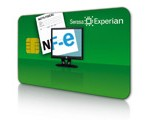 Um Token
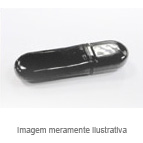 E-CPF
O e-CPF é a versão eletrônica do CPF, que garante a autenticidade e a integridade nas transações eletrônicas de pessoas físicas.

Criado para identificar o contribuinte pessoa física na Internet, o e-CPF é emitido pelas seguintes autoridades certificadoras Serasa, Certisign, Prodemg, Serpro, Imesp e Sincor. Ele pode ser do tipo A1 e A3.
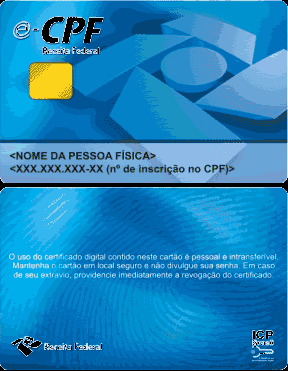 E-CNPJ
E-CNPJ  -  A1  e  A3
O que se pode fazer
Emitir comprovantes de arrecadação de pagamento de tributos.
Retificar possíveis erros no preenchimento de Darf (Documento de Arrecadação de Receitas Federais).
Parcelar débitos fiscais.
Realizar todas as transações relativas ao comércio exterior.
Emitir nota fiscal eletrônica.
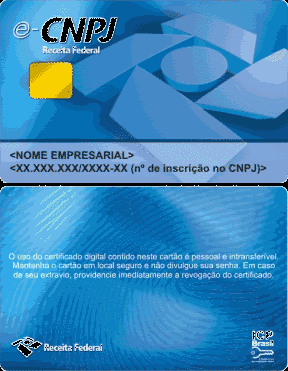 Os certificados mais comuns
A1 - de menor nível de segurança, é gerado e armazenado no computador do usuário. Os dados são protegidos por uma senha de acesso. Somente com essa senha é possível acessar, mover e copiar a chave privada a ele associada.

A3 - de nível de segurança médio a alto, é gerado e armazenado em um hardware criptográfico, que pode ser um cartão inteligente ou um token. Apenas o detentor da senha de acesso pode utilizar a chave privada, e as informações não podem ser copiadas ou reproduzidas.
A1 e A3 para NF-e
A1 é indicado para empresas que emitem poucas notas fiscais por dia. É válido por 1 ano e é armazenado no computador do titular.


A3 é indicado para empresas que emitem poucas notas fiscais por dia. É válido por 3 anos.
Certificados da Receita Federal
O e-CPF e o e-CNPJ são os certificados digitais que pessoas físicas e jurídicas podem usar para acessar todos os serviços online que envolvem sigilo fiscal no Brasil e que estão disponíveis no e-CAC, Centro Virtual de Atendimento ao Contribuinte.
Certificados de Chave Pública
Um meio seguro de distribuir chaves públicas para as partes verificadoras dentro de uma rede.

Pretty Good Privacy (PGP)

SET (Secure Electronic Transactions)

IPSec  (IP Security)

X.509  v3 (padrão internacional  ITU-1988, 1993, 1995,                                  IETF-RFC2459-1999)
Infra-estrutura de Chave Pública
Abril de 2006
55
Estrutura do Certificado X.509
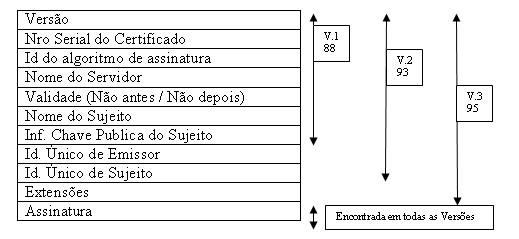 Estrutura de Certificado X.509
Versão
Número Serial
Identificador do algoritmo de assinatura
Nome do Emissor – nome DN da CA que cria e emite.
Validade
Infra-estrutura de Chave Pública
Abril de 2006
57
Estrutura de Certificado X.509
Nome do Sujeito – nome DN da entidade final (usuário ou uma empresa).

Informação da Chave Pública do sujeito:                           (valor da chave, identificador do algoritmo, parâmetros do mesmo)
Infra-estrutura de Chave Pública
Abril de 2006
58
Estrutura de Certificado X.509
Identificador único do emissor:
            (não recomendado pela RFC 2459)

9.        Identificador único do sujeito:    (não recomendado pela RFC2459)
Infra-estrutura de Chave Pública
Abril de 2006
59
Estrutura de Certificado X.509
10.   Extensões de versões de certificados.  Identificador de Chave de Autoridade      para qualquer certificado auto-assinado.  Identificador de Chave de Sujeito
          Utilização de chave

11.  Assinatura da CA
Infra-estrutura de Chave Pública
Abril de 2006
60
Nomes de Entidades
Certificados X.509 v3 concedem flexibilidade para nomes de entidades.

As entidades podem ser identificadas pelas seguintes formas de nomes:
     - endereço de e-mail
     - domínio de Internet
     - e-mail X.400
     - nome de diretório X.500
     - nome de EDI
     - URI da Web:  URN, URL
     - endereço IP
Infra-estrutura de Chave Pública
Abril de 2006
61
Nomes de Entidades
Em um certificado de chave pública, os nomes de entidades (emissor e sujeito) devem ser únicos.
Infra-estrutura de Chave Pública
Abril de 2006
62
Componentes de uma ICP (PKI)
Repositório deCertificados
3
Autoridade Certificadora (CA)
4
DiretórioX.500
2
5
Servidor de Recuperação de Chave
Autoridade Registradora (RA)
1
6
Usuários        Finais
Usuários  Finais
Infra-estrutura de Chave Pública
Abril de 2006
63
Componentes de uma PKI
Autoridade Certificadora (CA)
Autoridade Registradora (RA)
Diretório de Certificados (X.500)
Servidor de Recuperação de Chave 
Protocolos de Gerenciamento
Protocolos Operacionais
Infra-estrutura de Chave Pública
Abril de 2006
64
Protocolos de Gerenciamento
Comunicação on-line com os usuários finais e o gerenciamento dentro de uma ICP:

Entre RA e um usuário final.
Entre duas CAs.

Funções

Inicialização
Registro 
Certificação 
Recuperação de chave 
Atualização de chave 
Revogação 
Certificação cruzada
Protocolos Operacionais
Permitem a transferência de certificados e das informações de status de revogação, entre diretórios, usuários finais e parte verificadoras.

X.509 não especifica nenhum único protocolo operacional para uso dentro de um domínio de ICP.

Protocolos usados:
HTTP,
FTP,
LDAP-LightweightDiretoryAccessProtocol
Email
Partes de sistema PKI
Infra-estrutura PKI

Usuário Final / Empresa

Parte Verificadora
Infra-estrutura de Chave Pública
Abril de 2006
67
Interação das partes em PKI
Informação de Status  de Revogação de Certificado
Infra-estrutura         de PKI
OCSP / CRL
LDAP
Certificado X.509
LDAP, HTTP, FTP, e-mail
Usuário Finalou Empresa
Parte Verificadora
Infra-estrutura de Chave Pública
Abril de 2006
68
Online Certificate Status Protocol (OCSP)
The Online Certificate Status Protocol (OCSP) é um protocolo Internet usado para obter o “status” de revogação de um certificado digital  X.509 (X.509 digital certificate). 

Este protocolo está descrito na RFC 2560 sobre padrões Internet (Internet standards track), e foi cirado como uma alternativa às  Listas de Certificados Revogados (LCR) (certificate revocation lists – CRL.
Online Certificate Status Protocol (OCSP)
Alice and Bob have public key certificates issued by Ivan, the Certificate Authority (CA).


Bob, concerned that Alice's key may have been compromised, creates an 'OCSP request' that contains Alice's certificate serial number and sends it to Ivan.
Online Certificate Status Protocol (OCSP)
4.    Ivan's OCSP responder reads the certificate serial number from Bob's request. The OCSP responder uses the certificate serial number to look up the revocation status of Alice's certificate.

         The OCSP responder looks in a CA database that Ivan          maintains. In this scenario, Ivan's CA database is the only     trusted location where a compromise to Alice's certificate     would be recorded.
Online Certificate Status Protocol (OCSP)
5.     Ivan's OCSP responder confirms that Alice's certificate is    still OK, and returns a signed, successful 'OCSP response'    to Bob.

6.     Bob cryptographically verifies Ivan's signed response. Bob    has stored Ivan's public key sometime before this    transaction. Bob uses Ivan's public key to verify Ivan's    response.

7.     Bob completes the transaction with Alice.
Tipo de Autoridades Certificadora
Autoridades de Certificação de Raiz (ou Autoridades de Certificação Superiores ou ainda Autoridades de Certificação de Maior Nível), que emitem diretamente os certificados, ... ...

Autoridades de Certificação Intermediárias, cujos certificados são emitidos indiretamente pelas Autoridades de Certificação Raiz.
Infra-estrutura de Chave Pública
Abril de 2006
73
Autoridades de Certificação
Podemos pensar no caminho entre a Autoridades de Certificação Raiz e o Cliente como uma cadeia de certificação, já que existe a Autoridades de Certificação Raiz, que emitem os certificados para as Autoridades de Certificação Intermediárias, se existirem, e essas para o Cliente (ou utilizador final) que aplica o certificado.
Autoridades de Certificação
Caso o certificado não seja emitido por uma Autoridade de Certificação, este é chamado auto-assinado, ou seja, o proprietário ocupa os lugares de Autoridade de Certificação (AC), Autoridade de Registo (AR) e Cliente.

Este é o caso quando se utiliza o OpenSSL ou no OpenVPN.
Autoridades de Certificação
Exemplos de Autoridades de Certificação internacionais são a americana VeriSign ou a britânica Equifax. 

Exemplos de Autoridades de Certificação Intermediárias são as portuguesas Saphety, Multicert e a brasileira Certisign.
SERPRO
SERPRO - Serviço Federal de Processamento de DadosPrimeira Autoridade Certificadora de 1º nível credenciada pela ICP-Brasil, a empresa busca desde a criação de seu Centro de Certificação Digital - CCD, em 1999, divulgar o uso dessa tecnologia para os vários segmentos com que trabalha.

Acesso a esturutra completa das Autoridades Certificadoras (AC), Autoridades de Registro (AR) e prestadores de serviços relacionados à AC Serpro
 
Acesso ao site da AC Serpro
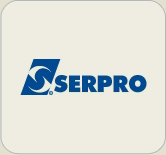 Caixa Econômica
CAIXA ECONÔMICA FEDERAL
Única instituição financeira credenciada como Autoridade Certificadora ICP-Brasil, a Caixa Econômica Federal tem trabalhado também para que a certificação digital integre serviços que resultem em melhoras para seus funcionários, clientes e titulares das contas de Fundo de Garantia por Tempo de Serviço - FGTS

Acesso a esturutra completa das Autoridades Certificadoras (AC), Autoridades de Registro (AR) e prestadores de serviços relacionados à AC Caixa 
Acesso ao site da AC Caixa
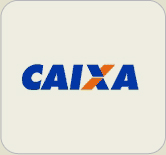 Serasa Experian
SERASA EXPERIAN

Autoridade Certificadora do setor privado, a Serasa fornece a segurança dos certificados digitais para quase todos os grupos financeiros participantes do Sistema de Pagamentos Brasileiro (SPB).

Acesso a esturutra completa das Autoridades Certificadoras (AC), Autoridades de Registro (AR) e prestadores de serviços relacionados à AC Serasa Experian

Acesso ao site da AC Serasa Experian
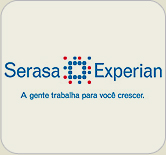 Receita Federal
RECEITA FEDERAL DO BRASIL
A Receita Federal do Brasil (RFB) disponibiliza uma grande quantidade de serviços com o objetivo de simplificar ao máximo a vida dos contribuintes, facilitando o cumprimento espontâneo das obrigações tributárias para os que possuem certificados digitais ICP-Brasil. 
Acesso a esturutra completa das Autoridades Certificadoras (AC), Autoridades de Registro (AR) e prestadores de serviços relacionados à AC RFB

Acesso ao site da AC Receita Federal
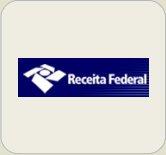 Certisign
CERTISIGN
A Certisign tem duplo foco no ramo da certificação digital. Além de fornecer a ferramenta tecnológica, o grupo desenvolve soluções para uso exclusivo com certificados digitais ICP-Brasil.
Acesso a estrutura completa das Autoridades Certificadoras (AC), Autoridades de Registro (AR) e prestadores de serviços relacionados à AC Certisign

Acesso ao site da AC Certisign
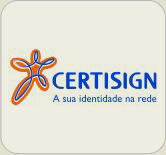 AC Presidência da República
AC PR

Credenciada a emitir Certificados Digitais totalmente aderentes às normas, padrões e recomendações estabelecidos pelo Comitê Gestor da ICP-Brasil, a AC PR foi criada em abril de 2002, por uma iniciativa da Casa Civil, no âmbito do governo eletrônico (e-Gov) e tem como objetivo emitir e gerir certificados digitais das autoridades da Presidência da República, ministros de estado, secretários-executivos e assessores jurídicos que se relacionem com a PR. 
 
Acesso a estrutura completa das Autoridades Certificadoras (AC), Autoridades de Registro (AR) e prestadores de serviços relacionados à AC PR
 
Acesso ao site da AC PR
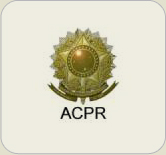 Casa da Moeda do Brasil
CASA DA MOEDA DO BRASIL 
Entre as mais antigas instituições públicas brasileira, a instituição consolida o objetivo de modernização de sua estrutura produtiva e administrativa, bem como se habilita para atender ao mercado de segurança na era virtual.
Acesso a estrutura completa das Autoridades Certificadoras (AC), Autoridades de Registro (AR) e prestadores de serviços relacionados à AC Casa da Moeda do Brasil
 
Acesso ao site AC CMB
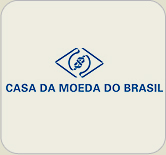 Imprensa Oficial do Estado de São Paulo
IMPRENSA OFICIAL DO ESTADO DE SP
A Imprensa Oficial é a Autoridade Certificadora Oficial do Estado de São Paulo credenciada para oferecer produtos e serviços de certificação digital para os poderes executivo, legislativo e judiciário, incluindo todas as esferas da administração pública, direta e indireta, nos âmbitos federal, estadual e municipal.  
Acesso a estrutura completa das Autoridades Certificadoras (AC), Autoridades de Registro (AR) e prestadores de serviços relacionados à AC Imprensa oficial do Estado de São Paulo

Acesso ao site da AC Imprensa Oficial do Estado de São Paulo
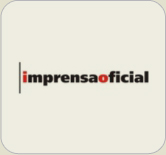 AC JUS
AC JUS

A AC-JUS alavancou definitivamente a implantação da Certificação Digital no Judiciário com o desenvolvimento de aplicações para comunicação e troca de documentos, agora com validade legal, viabilizando dessa forma o advento do Processo Judicial Eletrônico (PJ-e). 
 Acesso a estrutura completa das Autoridades Certificadoras (AC), Autoridades de Registro (AR) e prestadores de serviços relacionados à AC JUS

Acesso ao site da AC JUS
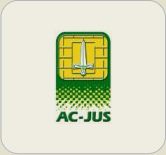 VALID
VALID  CERTIFICADORA DIGITAL
A AC Valid, 10ª entidade a credenciar-se como AC de 1° nível, atua no mercado de certificação digital focando suas atividades em tecnologias que resultem na prestação de serviços. Além da emissão dos certificados, a Valid oferece serviços de tecnologia para infraestrutura de chaves públicas, consultoria e suporte no comando de processos e atividades de apoio a Autoridades de Registro.
 
Acesso a estrutura completa das Autoridades Certificadoras (AC), Autoridades de Registro (AR) e prestadores de serviços relacionados à AC Valid Certificadora Digital
 
Acesso ao site da AC Valid Certificadora Digital
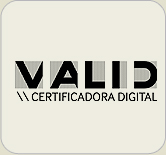 O que é um certificado de atributo?
O certificado de atributo é um conjunto de informações ou estrutura de dados de segurança e identificação, constantes em campos de um certificado digital, ou anexadas a um outro certificado e assinados com a chave pública da autoridade que o emitiu. 

Esse certificado traz informações sobre seu titular, como cargo, função, profissão, ... 

O certificado de atributo também segue o padrão X.509, adotado pela ICP-Brasil na emissão de certificados de pessoa física, jurídica e de equipamentos.
Para que servem exatamente os certificados de atributo?
As aplicações do certificado de atributo são as mais vastas possíveis, muito embora ainda pouquíssimo exploradas. 

Oferecem soluções de identificação de funcionários dentro de uma empresa, por exemplo, evitando que determinados usuários assinem documentos ou acessem informações que não lhes dizem respeito, tornando assim mais segura ainda a aplicação do certificado digital.
Para que servem exatamente os certificados de atributo?
Outra vantagem importante do certificado de atributo é a completa preservação do certificado digital pessoal ao qual ele está ligado, uma vez que, se a pessoa deixar de possuir um atributo, por qualquer motivo que for (demissão, revogação de licença de exercício de profissão, mudança de cargo, empresa ou endereço empregatício etc.) somente será preciso revogar o certificado de atributo, permanecendo válido o certificado pessoal.